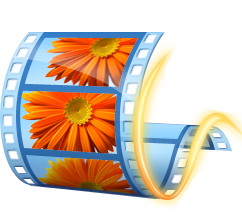 Lab 07 : 	Windows Movie Maker 12							Part 2พท 260 เทคโนโลยีสารสนเทศและการสื่อสารทางการท่องเที่ยว
อาจารย์อภิพงศ์  ปิงยศ
apipong.ping@gmail.com
Outline
2
การใส่รูปลงใน Movie Maker
การใส่เพลงลงใน Movie Maker
การ Export ไฟล์ Movie Maker เป็นไฟล์วีดีโอ
การใส่รูปลงใน Movie Maker
3
โปรแกรม Movie Maker สามารถใส่ไฟล์รูปเพื่อนำเสนอให้เป็นแบบวีดีโอ                       ได้อย่างง่ายดาย
ให้นศ.ทำการดาวน์โหลดรูปภาพจากอินเทอร์เน็ต จำนวน 10 ภาพขึ้นไป เพื่อใช้ในการตัดต่อ
4
การใส่รูปลงใน Movie Maker (1)
5
คลิกที่ Add videos and photos
หรือลากรูปภาพมาลงใน Timeline
การใส่รูปลงใน Movie Maker (2)
6
รูปจะลงมาอยู่ใน Timeline
การปรับแต่งรูปในแท็บ Home
7
AutoMovie themes เป็นการสร้างวีดีโอแบบอัตโนมัติ             และรวดเร็วมาก
ใช้หมุนรูปหรือวีดีโอให้อยู่ในแนว            ที่ต้องการ
การปรับแต่งเวลาแสดงรูป
8
2) เลือกแท็บ               Video Tools -> Edit
3) ตั้งเวลาการแสดงผลที่เมนู Duration
1) เลือกรูป               ที่ต้องการตั้งเวลาหรือเลือกทั้งหมดก็ได้
การใส่ Animation ให้กับรูปภาพ
9
4) เลือกรูปแบบการ Pan และ Zoom
2) คลิกแท็บ Animation
1) เลือกรูปที่ต้องการ หรือเลือกทั้งหมด
3) เลือกรูปแบบ Transition ที่ต้องการ
สามารถปรับความสว่างของรูปภาพได้
การใส่ Visual Effect ให้กับรูปภาพ
10
2) คลิกแท็บ                 Visual Effects
3) เลือกเอฟเฟคตามต้องการ
1) เลือกรูปที่ต้องการ หรือเลือกทั้งหมด
การใส่เพลงลงใน Movie maker
11
เสียงเพลงก็เป็นอีกปัจจัยหนึ่งที่ทำให้วีดีโอมีความน่าสนใจ ดังนั้นการเลือกเพลงที่มีความเหมาะสมกับเนื้อหาของวีดีโอ จึงทำให้วีดีโอมีความน่าสนใจมากขึ้น 
ในทางกลับกันหากเลือกใช้เพลงที่ไม่มีความเหมาะสม ก็จะทำให้วีดีโอ                ดูไม่น่าสนใจและน่ารำคาญมากกว่าน่าสนใจ
URL ดาวน์โหลดเพลงประกอบ
12
https://drive.google.com/folderview?id=0B2_VKqCyEw6KdlgxcFl2QnZaZTg&usp=sharing
การใส่เพลงจากคอมพิวเตอร์ลงใน Movie Maker (1)
13
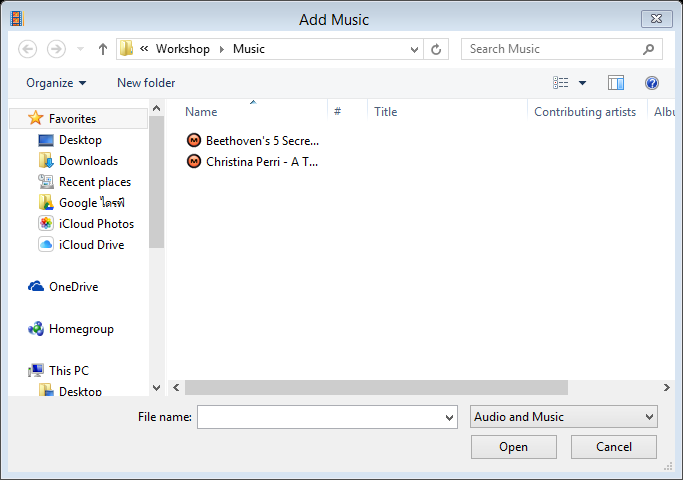 1) คลิก Add Music
เลือกเพลงในคอมพิวเตอร์
การใส่เพลงจากคอมพิวเตอร์ลงใน Movie Maker (2)
14
รอจนกว่ากระบวนการ Import จะแล้วเสร็จ
การใส่เพลงจากคอมพิวเตอร์ลงใน Movie Maker (3)
15
เพลงที่ Import เข้ามาจะแสดงเป็น Wave form            สีเขียว
เพลงจะจบพร้อมกับ              ภาพสุดท้าย
หากต้องการตัดต่อเพลงที่มีรายละเอียดมากกว่านี้ต้องใช้โปรแกรมเฉพาะทางอื่นๆ เช่น Audacity, Cubase
การตัดต่อเพลง
16
2) คลิก Music Tools
Split เพลง , ตั้งเวลาเริ่มเล่นเพลง, กำหนดจุดเริ่ม และจุดจบเพลง
ปรับระดับเสียง และ Fade in & Fade out
1) คลิกเลือกเพลงที่ต้องการตัดต่อ
การ Export ไฟล์ Movie Maker เป็นไฟล์วีดีโอ
17
เมื่อตัดต่อวีดีโอเรียบร้อยแล้ว ในขั้นตอนสุดท้ายของคือการ Export ไฟล์ให้เป็นวีดีโอ เพื่อที่จะสามารถนำไปใช้ยังแหล่งต่างๆได้ เช่น อัพโหลดสู่อินเทอร์เน็ต หรือเก็บเอาไว้เปิดดูด้วยอุปกรณ์ต่างๆ
การ Export ไฟล์ Movie Maker เป็นไฟล์วีดีโอ (1)
18
1) ในแท็บ Home            คลิกที่ Save movie
2) เลือกรูปแบบของวีดีโอที่ต้องการ Export ให้ตรงกับอุปกรณ์ที่จะนำไปใช้
การ Export ไฟล์ Movie Maker เป็นไฟล์วีดีโอ (2)
19
เลือกตำแหน่งที่ต้องการบันทึกไฟล์ และเลือกรูปแบบไฟล์วีดีโอ จากรูปจะมี 2 ประเภท คือ MP4 และ WMV
การ Export ไฟล์ Movie Maker เป็นไฟล์วีดีโอ (3)
20
รอจนกว่ากระบวนการ Export จะสำเร็จ
การ Export ไฟล์ Movie Maker เป็นไฟล์วีดีโอ (4)
21
ไฟล์วีดีโอที่ Export สำเร็จแล้ว สามารถเปิดดูได้จากโปรแกรมดูวีดีโอทั่วไป